Sítnice – na co se ještě zaměřit
Veronika Matušková

Oční klinika FN Brno a LF MU
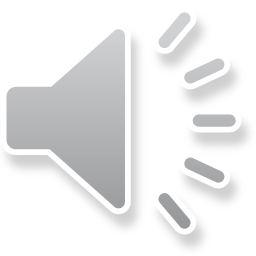 Retinitis pigmentosa
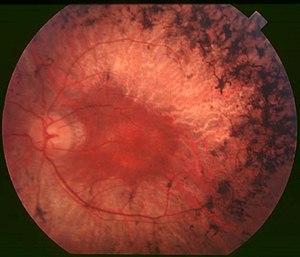 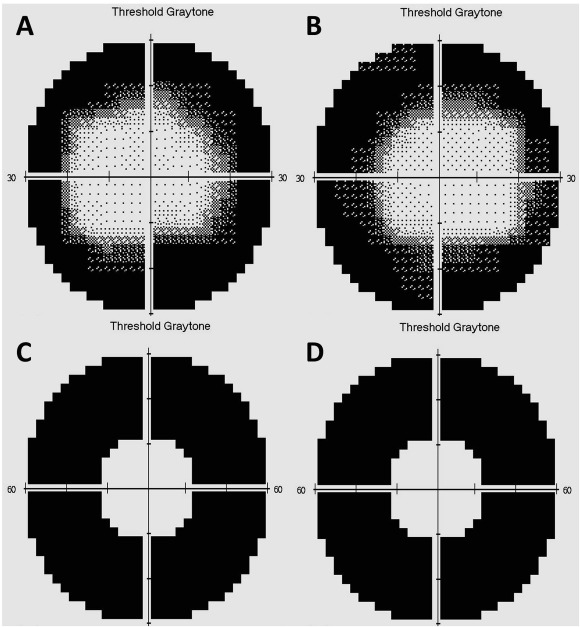 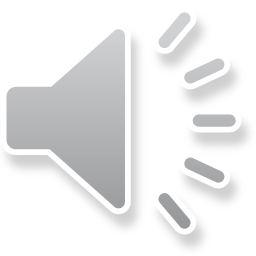 Okluze a. centralis retinae
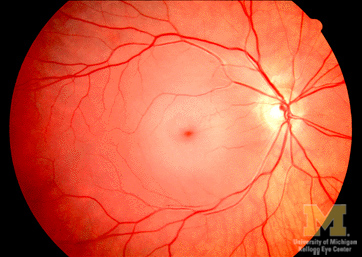 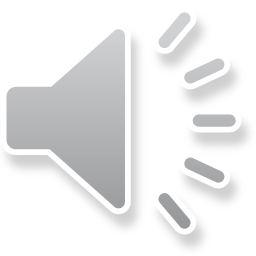 Okluze retinální žíly
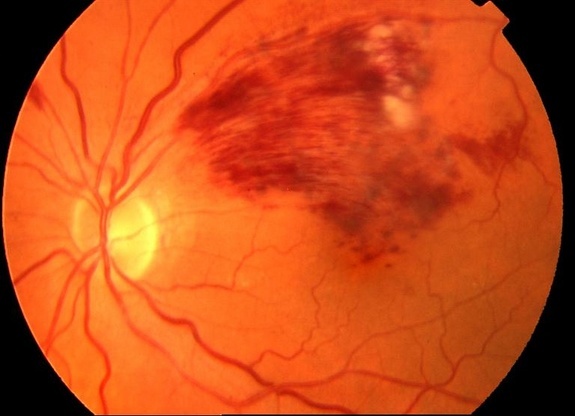 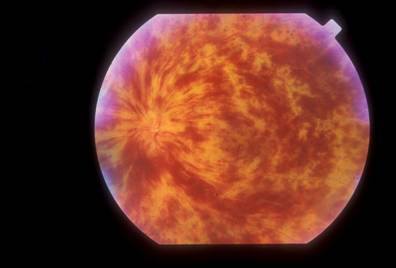 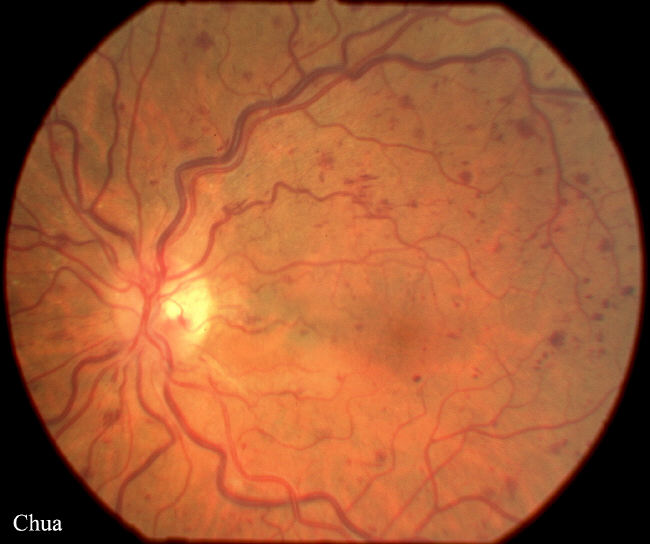 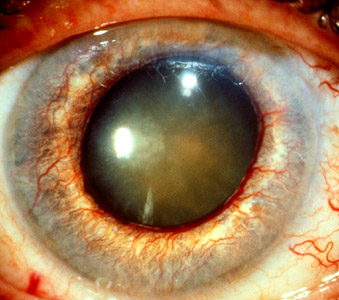 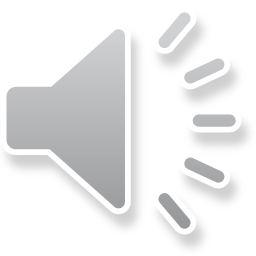 Okluze retinální žíly – makulární edém
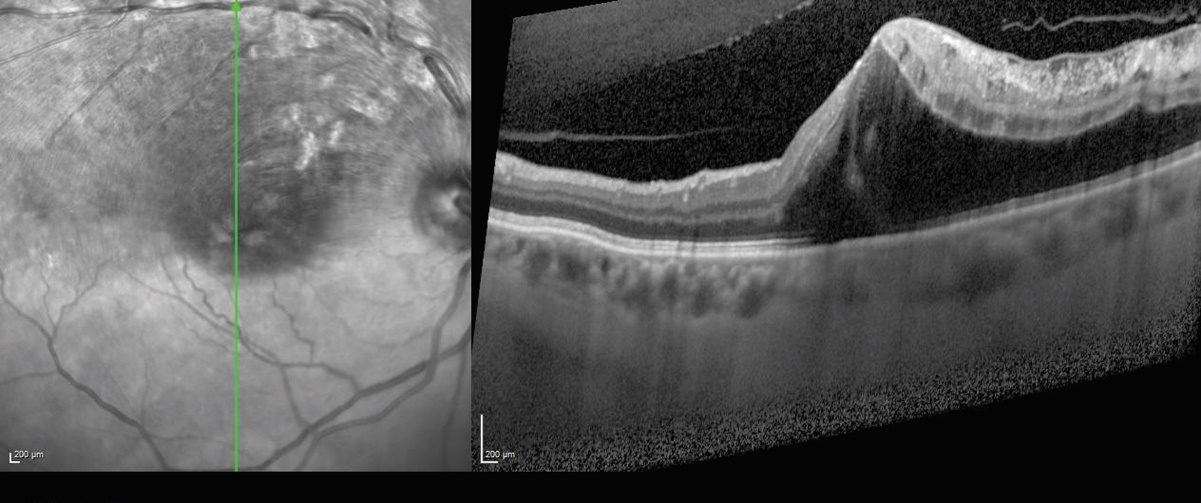 Terapie: 
Laserová fotokoagulace (mřížka)
Anti VEGF aplikace do sklivce
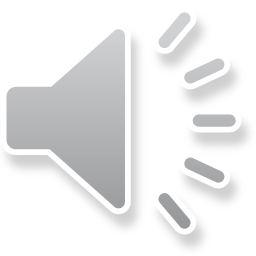 Anti VEGF
Aplikace anti VEGF (vaskulární endoteliální růstový faktor) látek do sklivce

Základní indikace:  
vlhká forma VPMD
diabetický makulární edém
makulární edém následkem okluze sítnicové žíly
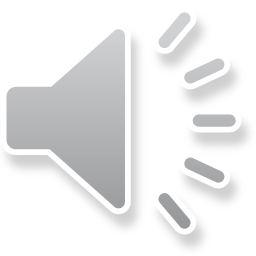